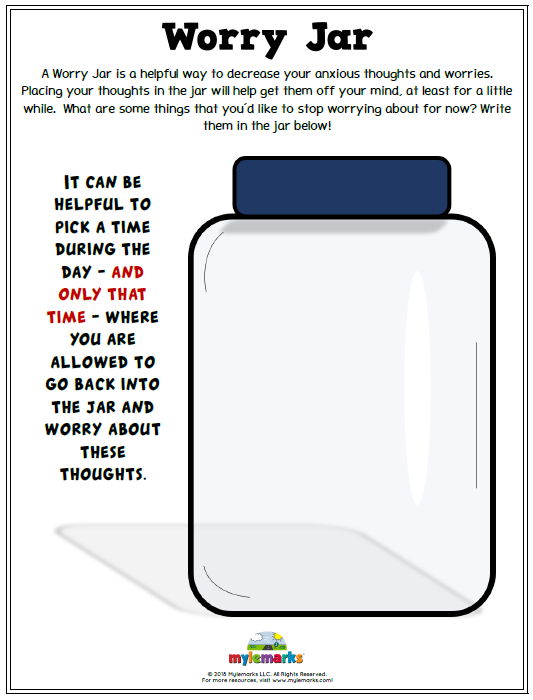 Worry Jar
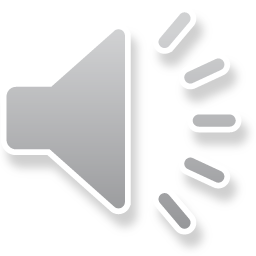 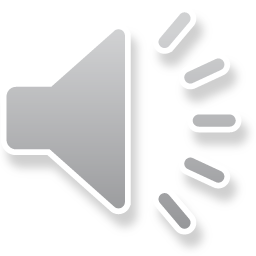 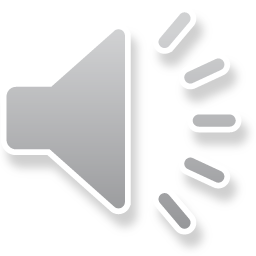 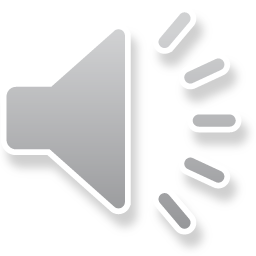 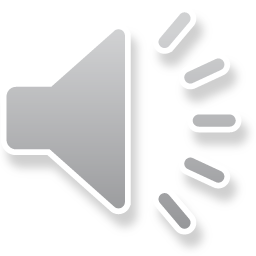 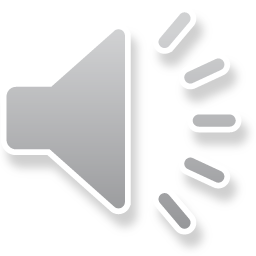 A Worry Jar is a helpful way to decrease your anxious thoughts and worries.  Placing your thoughts in the jar will help get them off your mind at least for a little while.  What are some things that you’d like to stop worrying about for now?  Wrote them in jar below!
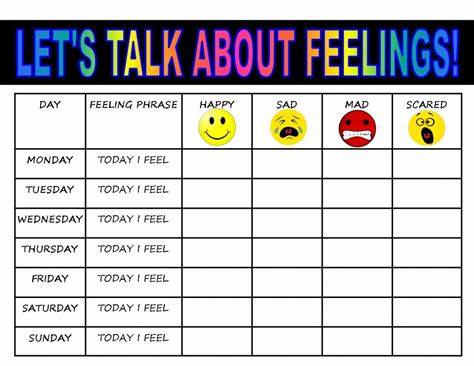 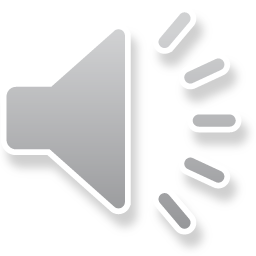 What can you do at home to relax your mind and body?
Take slow deep breaths
Soak in a warm bath
Listen to smooth music
Read a book
Write in a note book
Color
Call a friend
Do a crossword puzzle
Take a walk
Play an instrument
Play a game
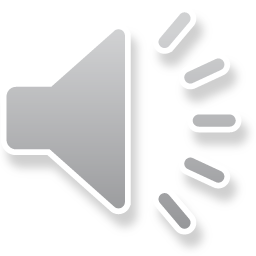 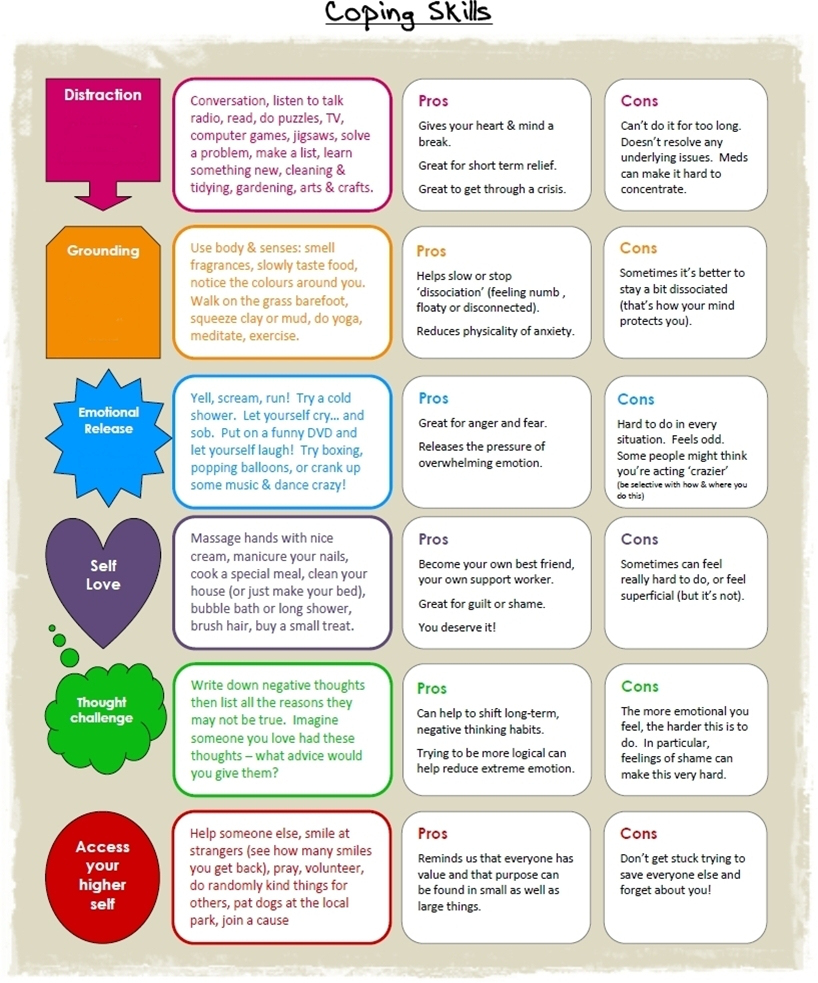 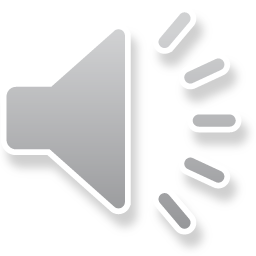 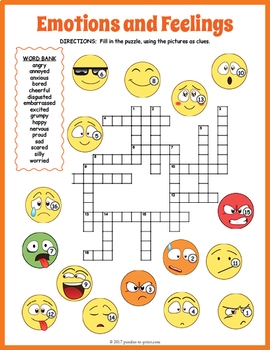 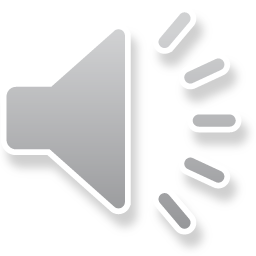